LE CINQUE REGOLE PER IL RIENTRO A SCUOLA IN SICUREZZA
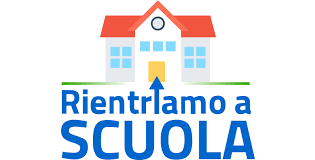 Tratto da sito del Ministero della Salute             e dal D.M. n.39 del 26/08/2020
04:27
1
[Speaker Notes: Il livello di formazione minimo deve essere certificato ma il datore di lavoro può far ripetere anche i corsi già svolti, richiederne ulteriori o accorciare i tempi per gli aggiornamenti al fine di essere sicuro di aver fornito ai propri dipendenti tutta la formazione alla sicurezza necessaria.]
CORONAVIRUS – COVID_19 – SARS-COV-2
I coronavirus (CoV) sono un’ampia famiglia di virus respiratori che possono causare malattie da lievi a moderate, che durano per un breve periodo di tempo.
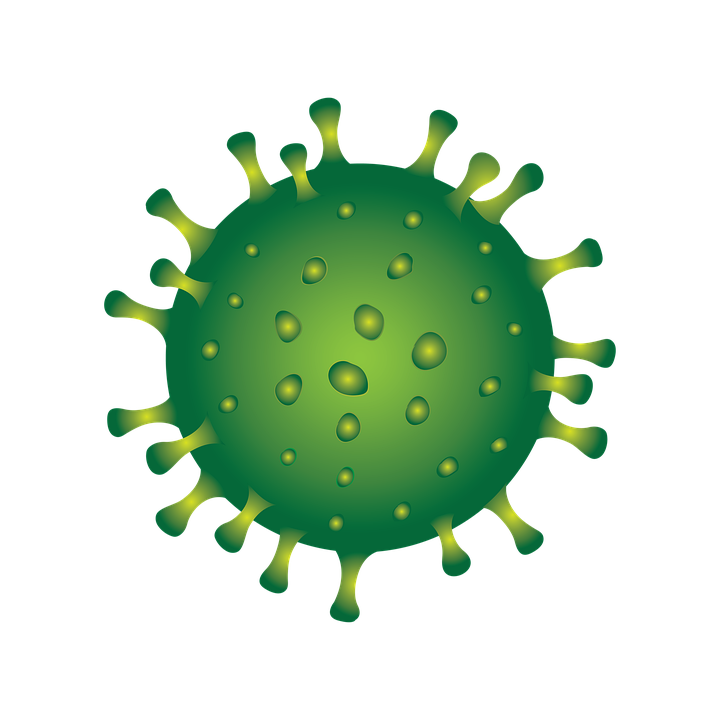 04:27
2
[Speaker Notes: Il livello di formazione minimo deve essere certificato ma il datore di lavoro può far ripetere anche i corsi già svolti, richiederne ulteriori o accorciare i tempi per gli aggiornamenti al fine di essere sicuro di aver fornito ai propri dipendenti tutta la formazione alla sicurezza necessaria.]
SINTOMI
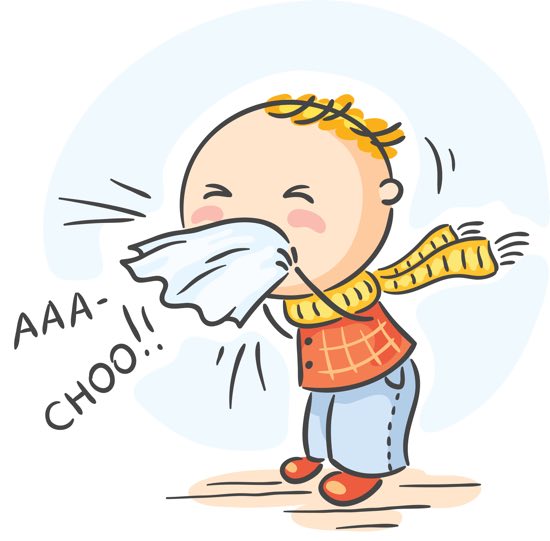 I sintomi possono includere:
naso che cola
mal di testa
tosse
gola infiammata
febbre
una sensazione generale di malessere
Le persone più anziane, come i nostri nonni, o con malattie cardiache, diabete e tante altre, rischiano gravi complicazioni
04:27
3
[Speaker Notes: Il livello di formazione minimo deve essere certificato ma il datore di lavoro può far ripetere anche i corsi già svolti, richiederne ulteriori o accorciare i tempi per gli aggiornamenti al fine di essere sicuro di aver fornito ai propri dipendenti tutta la formazione alla sicurezza necessaria.]
TRASMISSIONE
Principalmente la trasmissione avviene con le  goccioline del respiro delle persone infette ad esempio tramite:
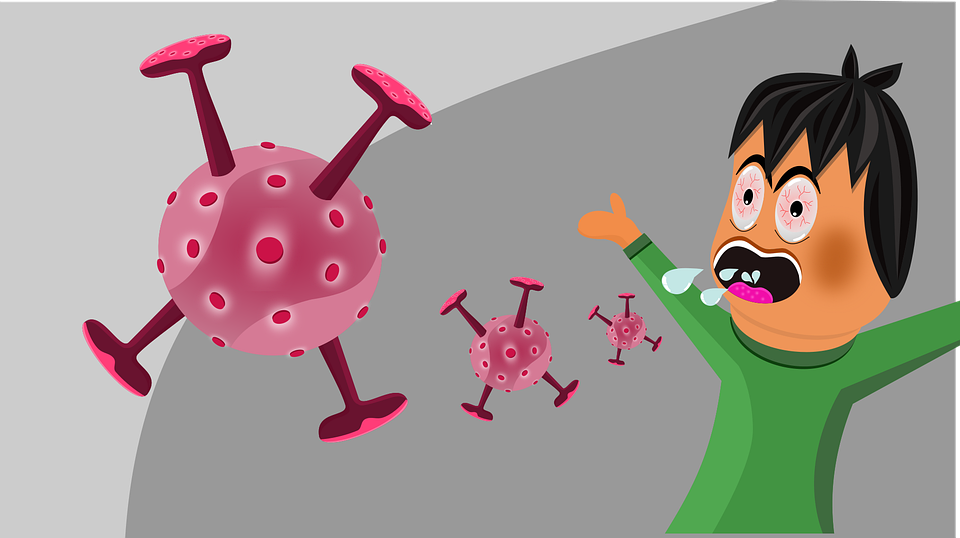 la saliva, tossendo e                                . starnutendo
contatti diretti personali
le mani, ad esempio usandole contaminate (non ancora lavate) per toccare bocca, naso o occhi
04:27
4
[Speaker Notes: Il livello di formazione minimo deve essere certificato ma il datore di lavoro può far ripetere anche i corsi già svolti, richiederne ulteriori o accorciare i tempi per gli aggiornamenti al fine di essere sicuro di aver fornito ai propri dipendenti tutta la formazione alla sicurezza necessaria.]
TRASMISSIONE
Le goccioline di respiro con il virus si possono depositare sulle cose e da lì attraverso le mani possono infettarci.

Quindi è necessario 
disinfettare spesso
le mani
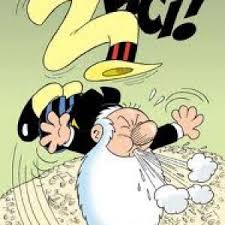 04:27
5
[Speaker Notes: Il livello di formazione minimo deve essere certificato ma il datore di lavoro può far ripetere anche i corsi già svolti, richiederne ulteriori o accorciare i tempi per gli aggiornamenti al fine di essere sicuro di aver fornito ai propri dipendenti tutta la formazione alla sicurezza necessaria.]
LE CINQUE REGOLE PER IL RIENTRO A SCUOLA IN SICUREZZA
Se hai sintomi di infezioni respiratorie acute (febbre, tosse, raffreddore) parlane subito con i genitori e NON venire a scuola.
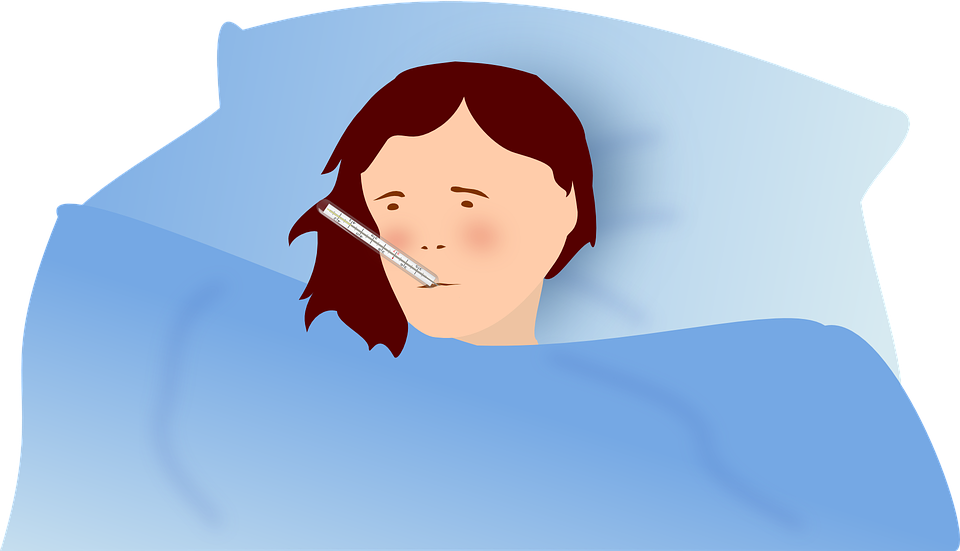 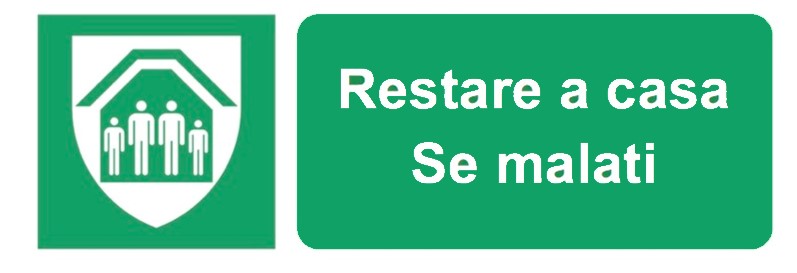 04:27
6
[Speaker Notes: Il livello di formazione minimo deve essere certificato ma il datore di lavoro può far ripetere anche i corsi già svolti, richiederne ulteriori o accorciare i tempi per gli aggiornamenti al fine di essere sicuro di aver fornito ai propri dipendenti tutta la formazione alla sicurezza necessaria.]
LE CINQUE REGOLE PER IL RIENTRO A SCUOLA IN SICUREZZA
Quando sei a scuola indossa una mascherina, anche di stoffa, per la protezione del naso e della bocca.
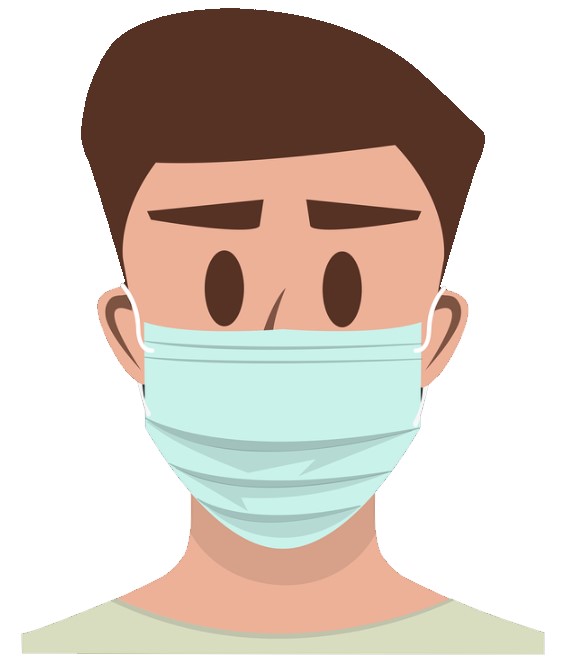 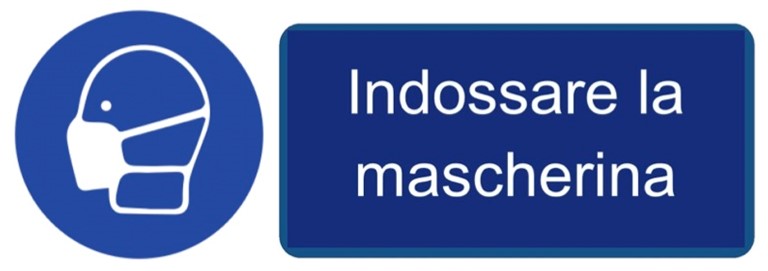 Potrai abbassare la mascherina da seduto quando te lo dirà l’insegnante.
Con la mascherina abbassata non devi parlare, tossire o starnutire in quanto manderesti lontano le tue goccioline di respiro.
04:27
7
[Speaker Notes: Il livello di formazione minimo deve essere certificato ma il datore di lavoro può far ripetere anche i corsi già svolti, richiederne ulteriori o accorciare i tempi per gli aggiornamenti al fine di essere sicuro di aver fornito ai propri dipendenti tutta la formazione alla sicurezza necessaria.]
COME INDOSSARE LA MASCHERINA
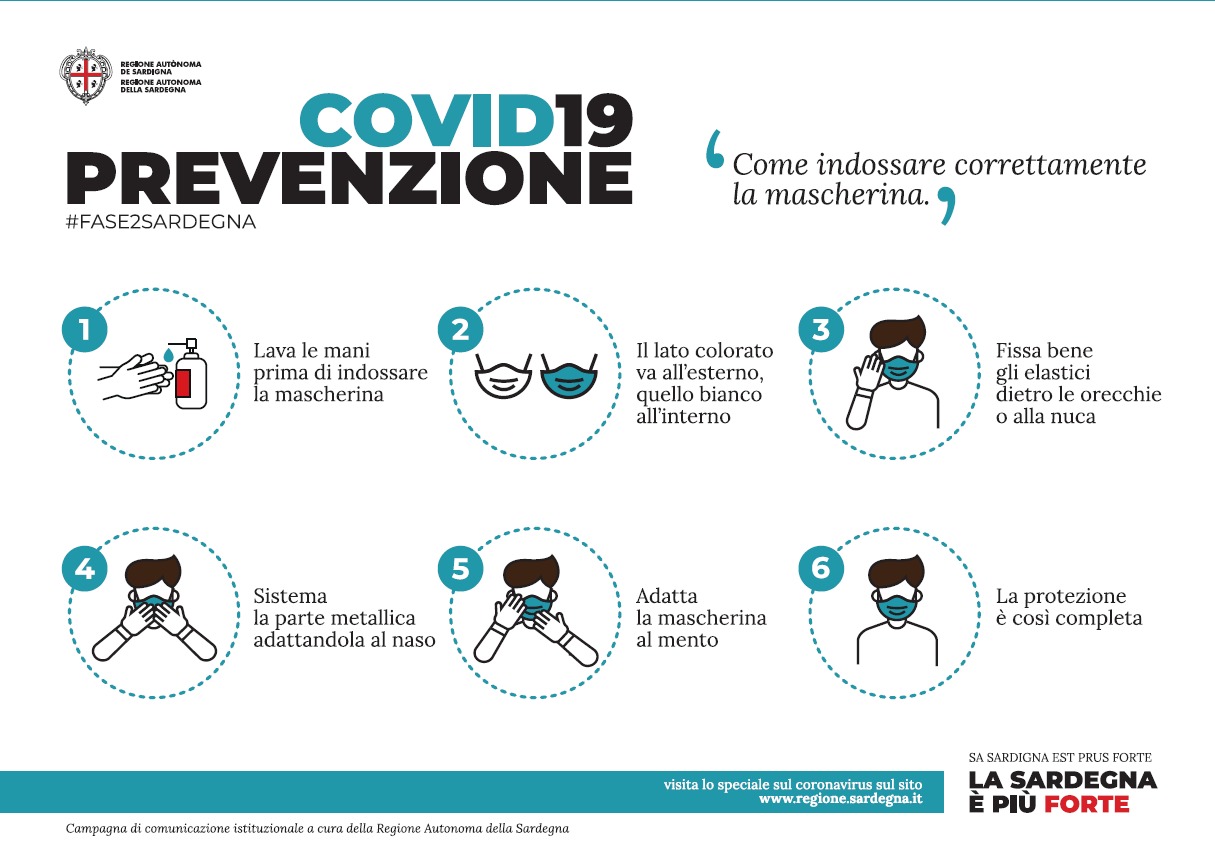 04:27
8
[Speaker Notes: Il livello di formazione minimo deve essere certificato ma il datore di lavoro può far ripetere anche i corsi già svolti, richiederne ulteriori o accorciare i tempi per gli aggiornamenti al fine di essere sicuro di aver fornito ai propri dipendenti tutta la formazione alla sicurezza necessaria.]
COME NON INDOSSARE LA MASCHERINA
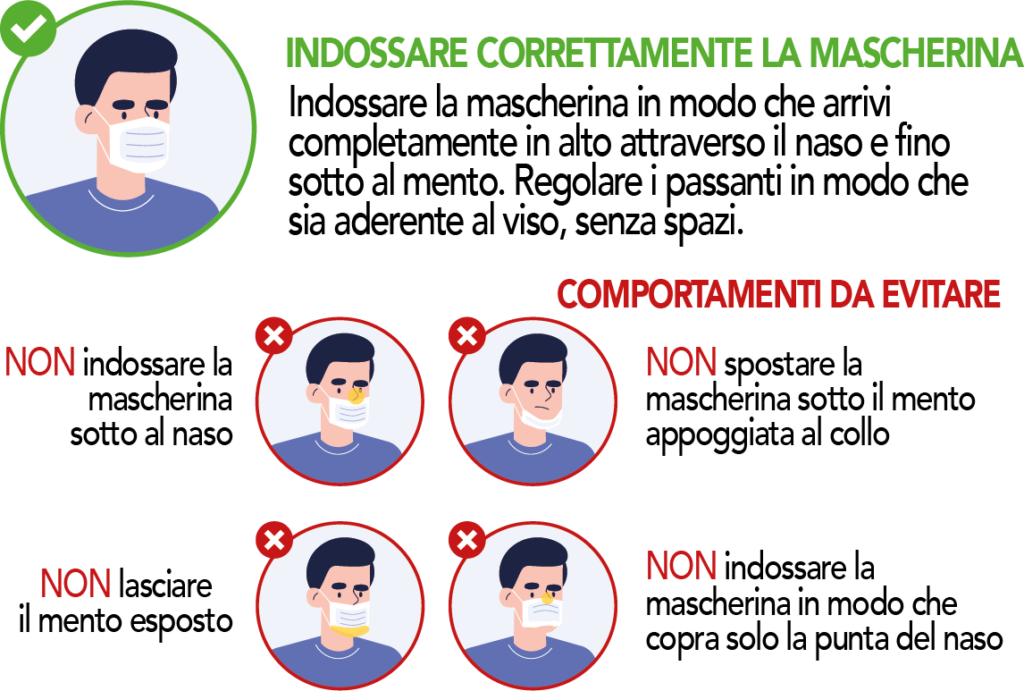 04:27
9
[Speaker Notes: Il livello di formazione minimo deve essere certificato ma il datore di lavoro può far ripetere anche i corsi già svolti, richiederne ulteriori o accorciare i tempi per gli aggiornamenti al fine di essere sicuro di aver fornito ai propri dipendenti tutta la formazione alla sicurezza necessaria.]
LE CINQUE REGOLE PER IL RIENTRO A SCUOLA IN SICUREZZA
Segui le indicazioni degli insegnanti e rispetta la segnaletica.
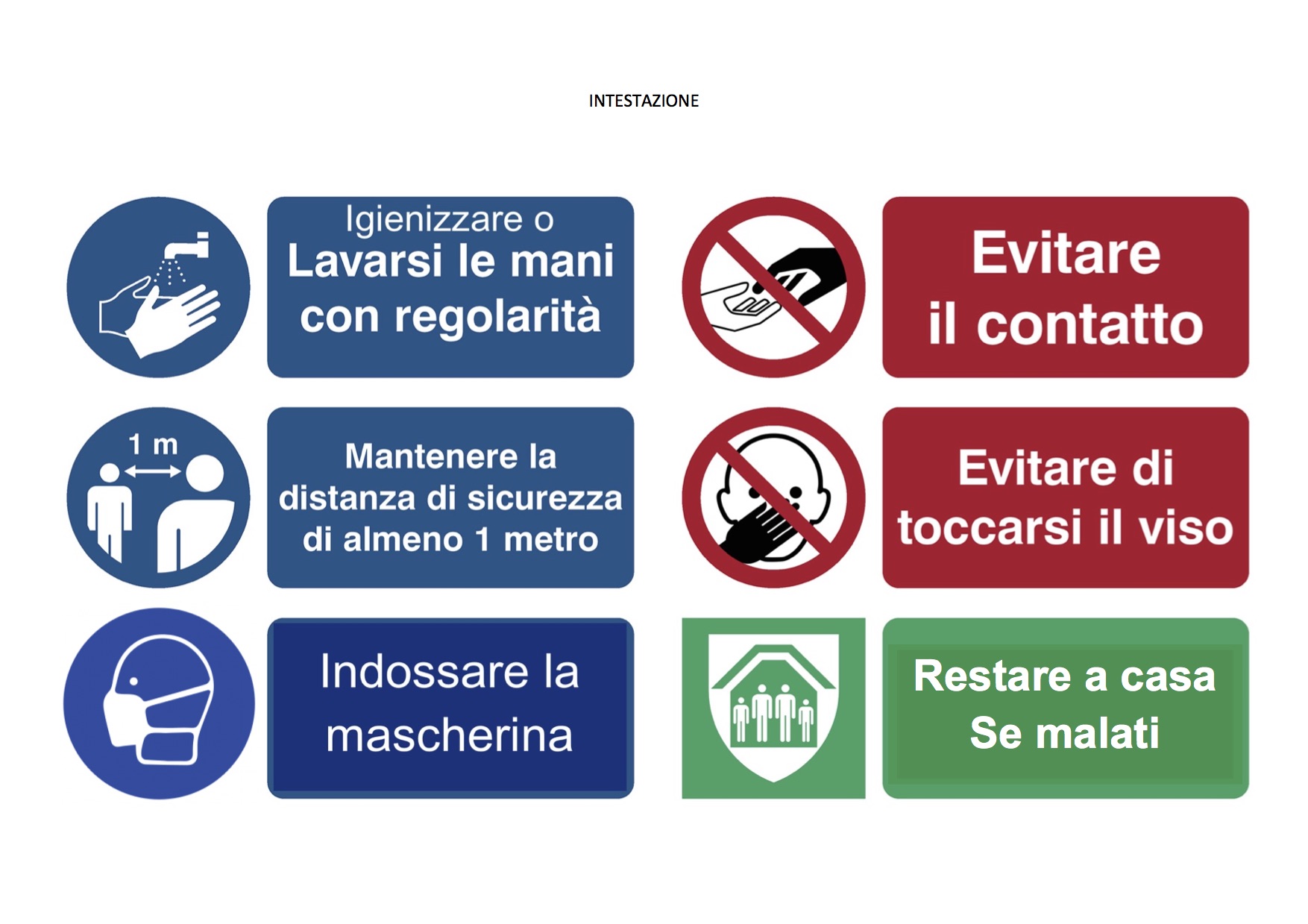 04:27
10
[Speaker Notes: Il livello di formazione minimo deve essere certificato ma il datore di lavoro può far ripetere anche i corsi già svolti, richiederne ulteriori o accorciare i tempi per gli aggiornamenti al fine di essere sicuro di aver fornito ai propri dipendenti tutta la formazione alla sicurezza necessaria.]
LE CINQUE REGOLE PER IL RIENTRO A SCUOLA IN SICUREZZA
Mantieni sempre la distanza di 1 metro, evita gli assembramenti (soprattutto in entrata e uscita) e il contatto fisico con i compagni.
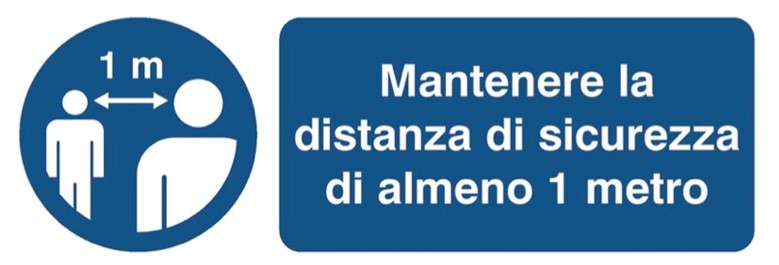 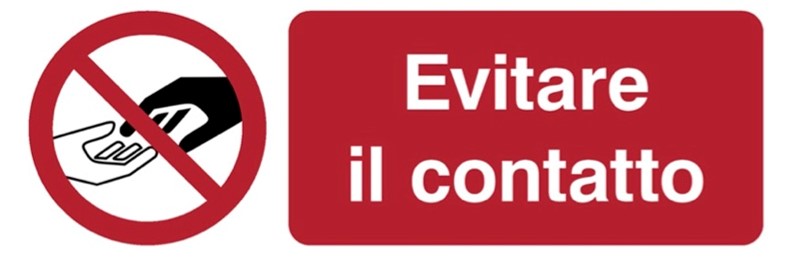 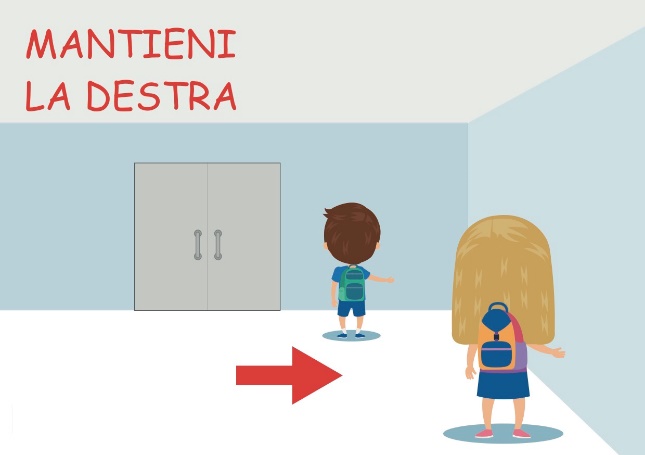 Quando percorri i corridoi mantieni sempre la destra
04:27
11
[Speaker Notes: Il livello di formazione minimo deve essere certificato ma il datore di lavoro può far ripetere anche i corsi già svolti, richiederne ulteriori o accorciare i tempi per gli aggiornamenti al fine di essere sicuro di aver fornito ai propri dipendenti tutta la formazione alla sicurezza necessaria.]
LE CINQUE REGOLE PER IL RIENTRO A SCUOLA IN SICUREZZA
Lava frequentemente le mani o usa gli appositi dispenser per tenerle igienizzate; evita di toccarti il viso e la mascherina.
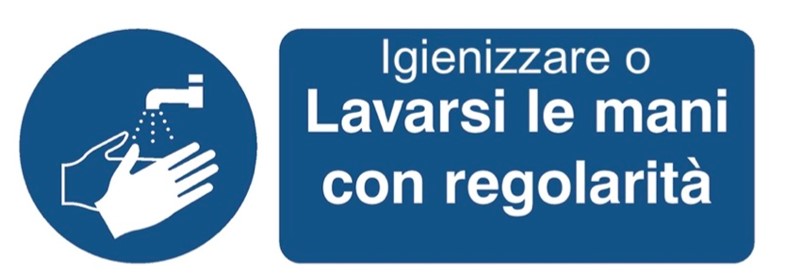 Il gel igienizzante uccide il virus
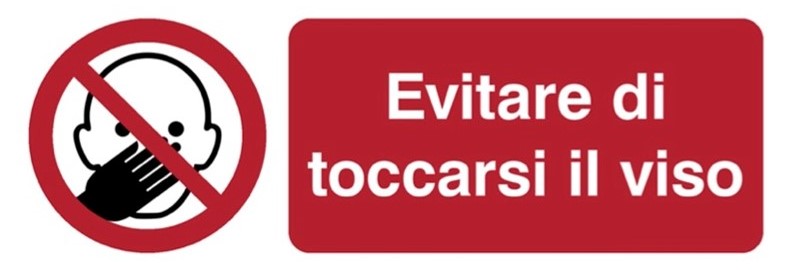 04:27
12
[Speaker Notes: Il livello di formazione minimo deve essere certificato ma il datore di lavoro può far ripetere anche i corsi già svolti, richiederne ulteriori o accorciare i tempi per gli aggiornamenti al fine di essere sicuro di aver fornito ai propri dipendenti tutta la formazione alla sicurezza necessaria.]
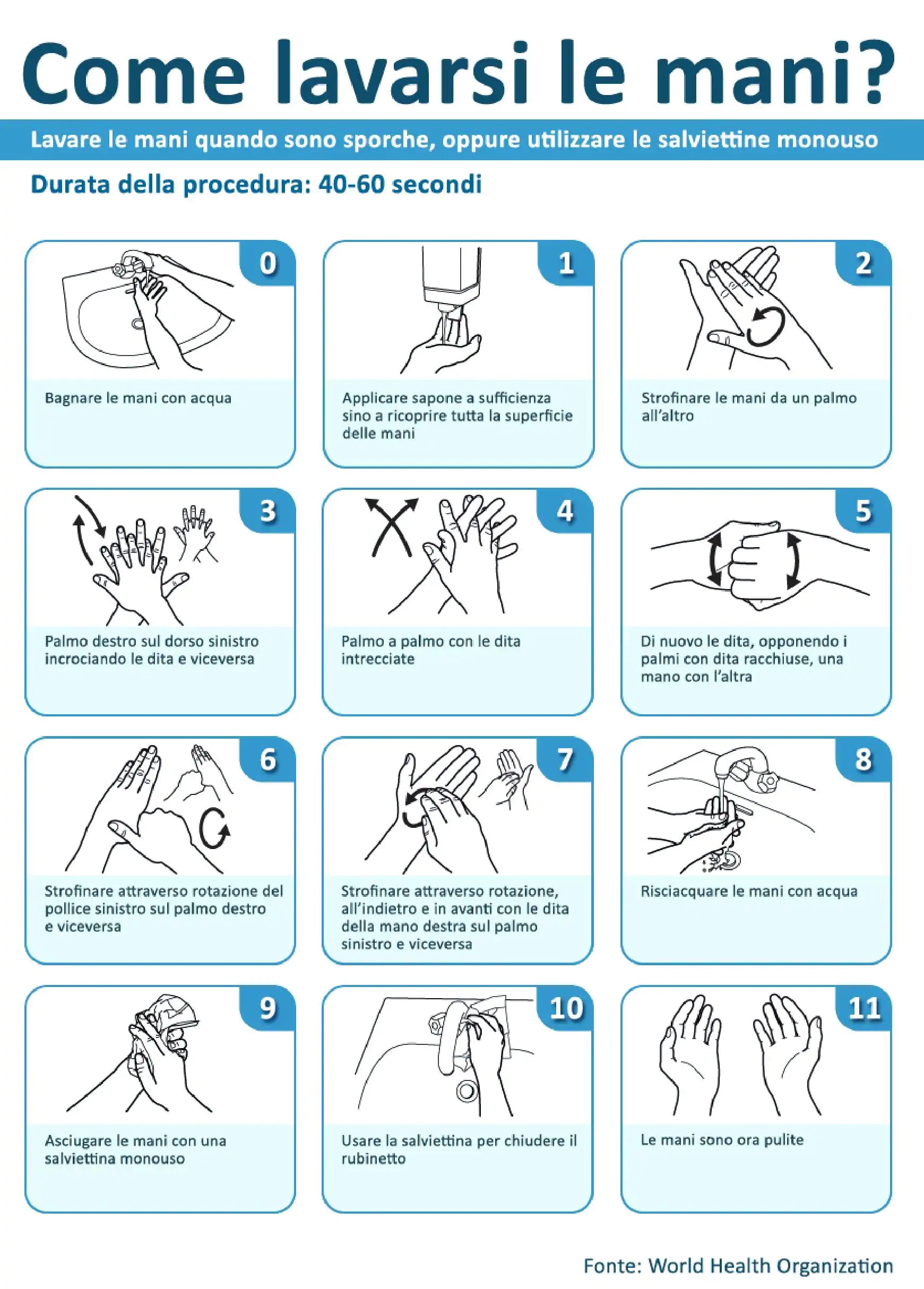 Dott. Ing. Evelina Iacolina
13
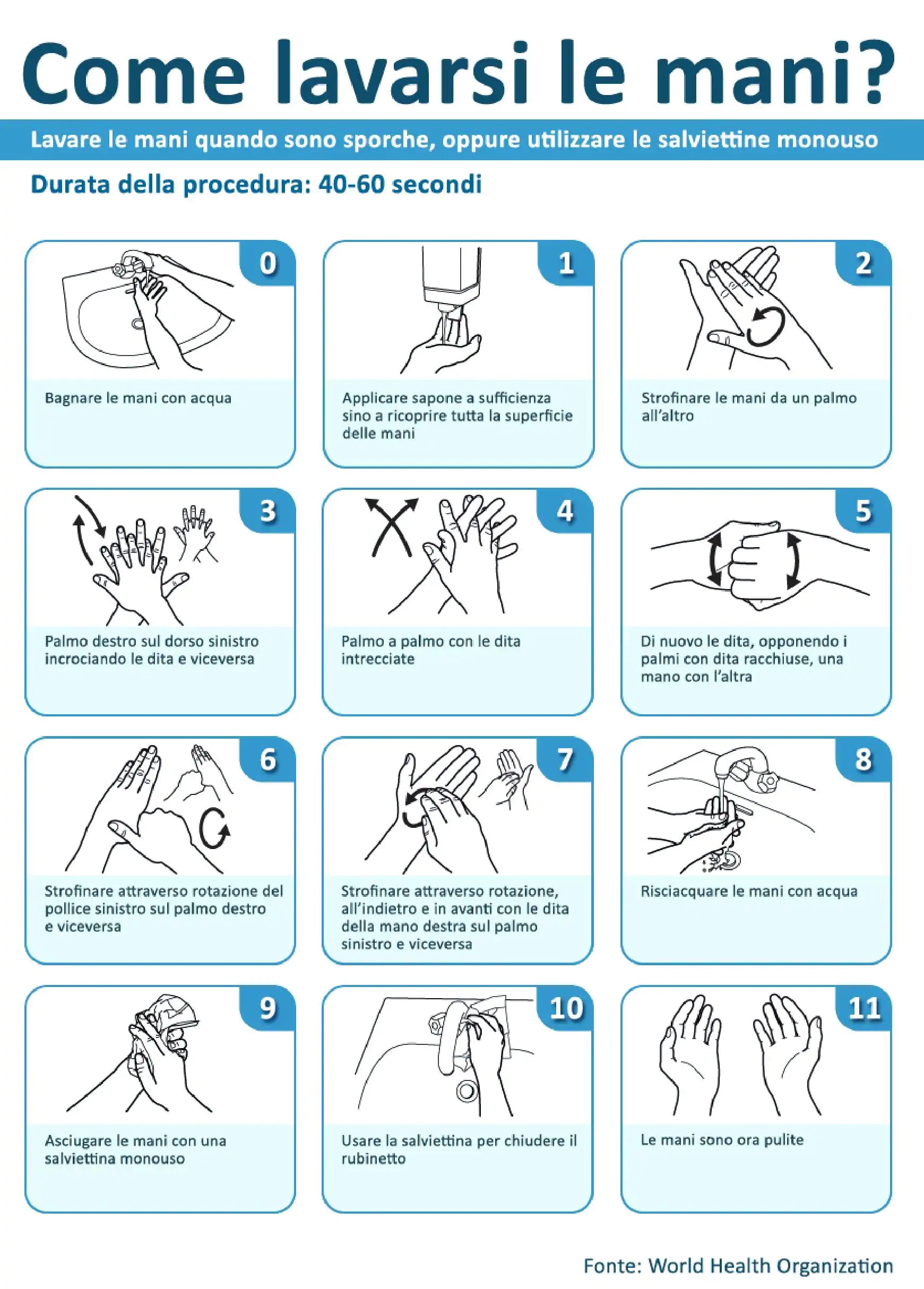 Dott. Ing. Evelina Iacolina
14
TU PUOI FARE LA PREVENZIONE
Stai sempre attento a come ti comporti a scuola e fuori dalla scuola
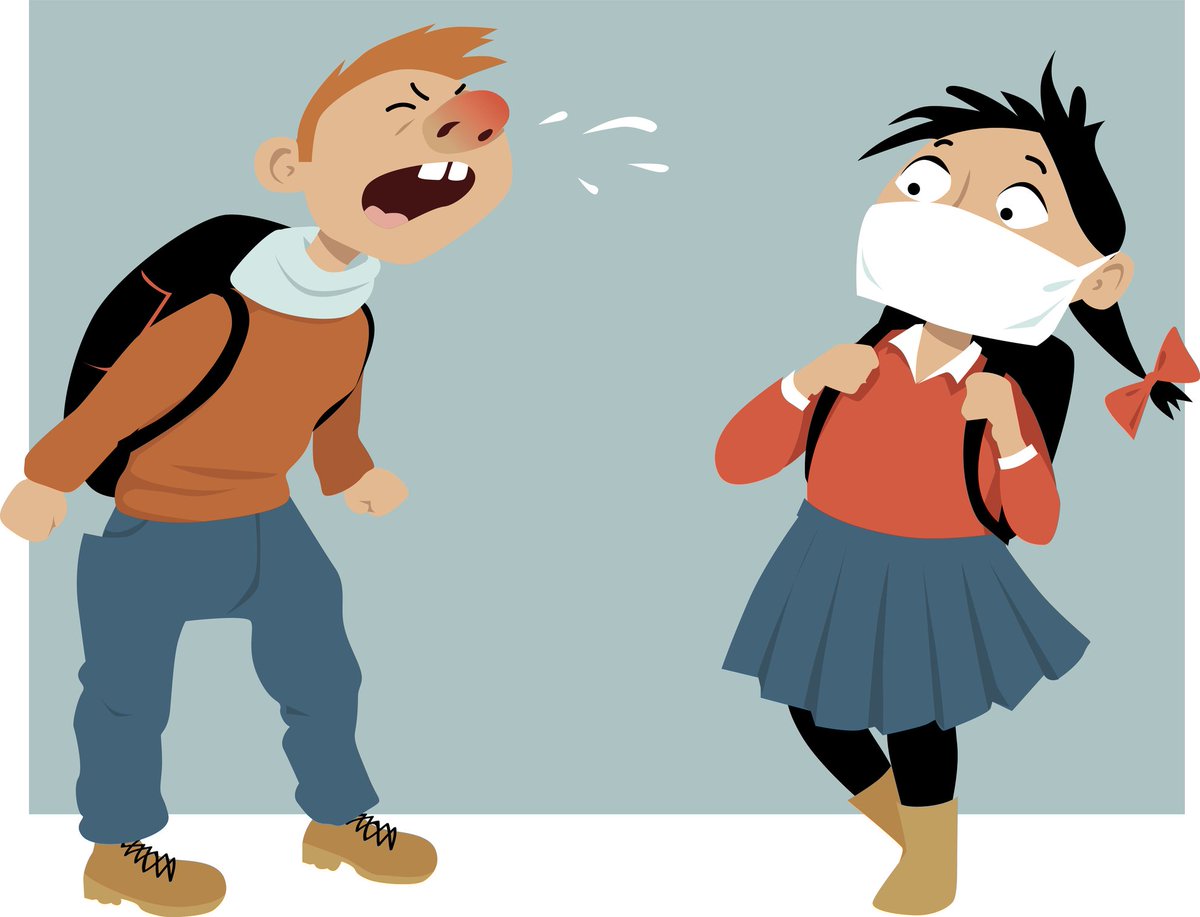 NO
04:27
15
[Speaker Notes: Il livello di formazione minimo deve essere certificato ma il datore di lavoro può far ripetere anche i corsi già svolti, richiederne ulteriori o accorciare i tempi per gli aggiornamenti al fine di essere sicuro di aver fornito ai propri dipendenti tutta la formazione alla sicurezza necessaria.]
FINE
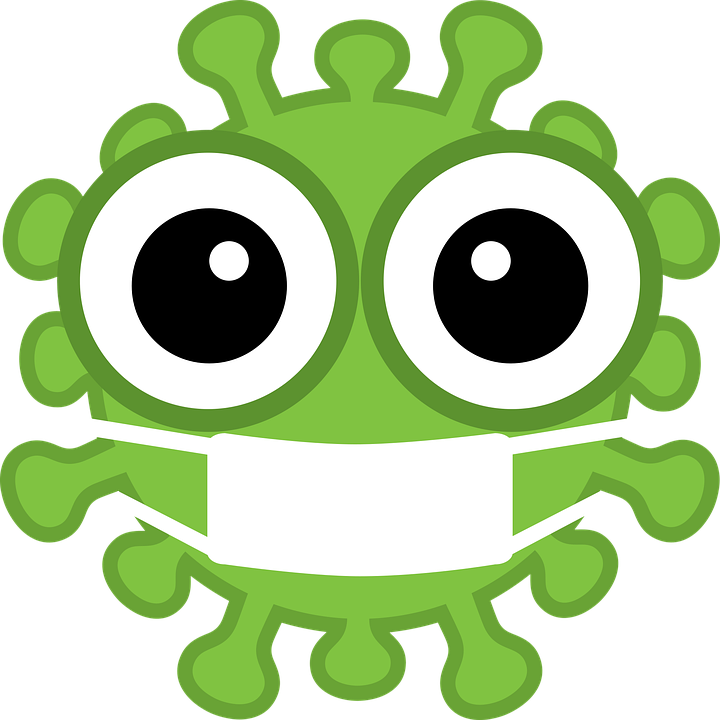 04:27
04:27
16
[Speaker Notes: Il livello di formazione minimo deve essere certificato ma il datore di lavoro può far ripetere anche i corsi già svolti, richiederne ulteriori o accorciare i tempi per gli aggiornamenti al fine di essere sicuro di aver fornito ai propri dipendenti tutta la formazione alla sicurezza necessaria.]